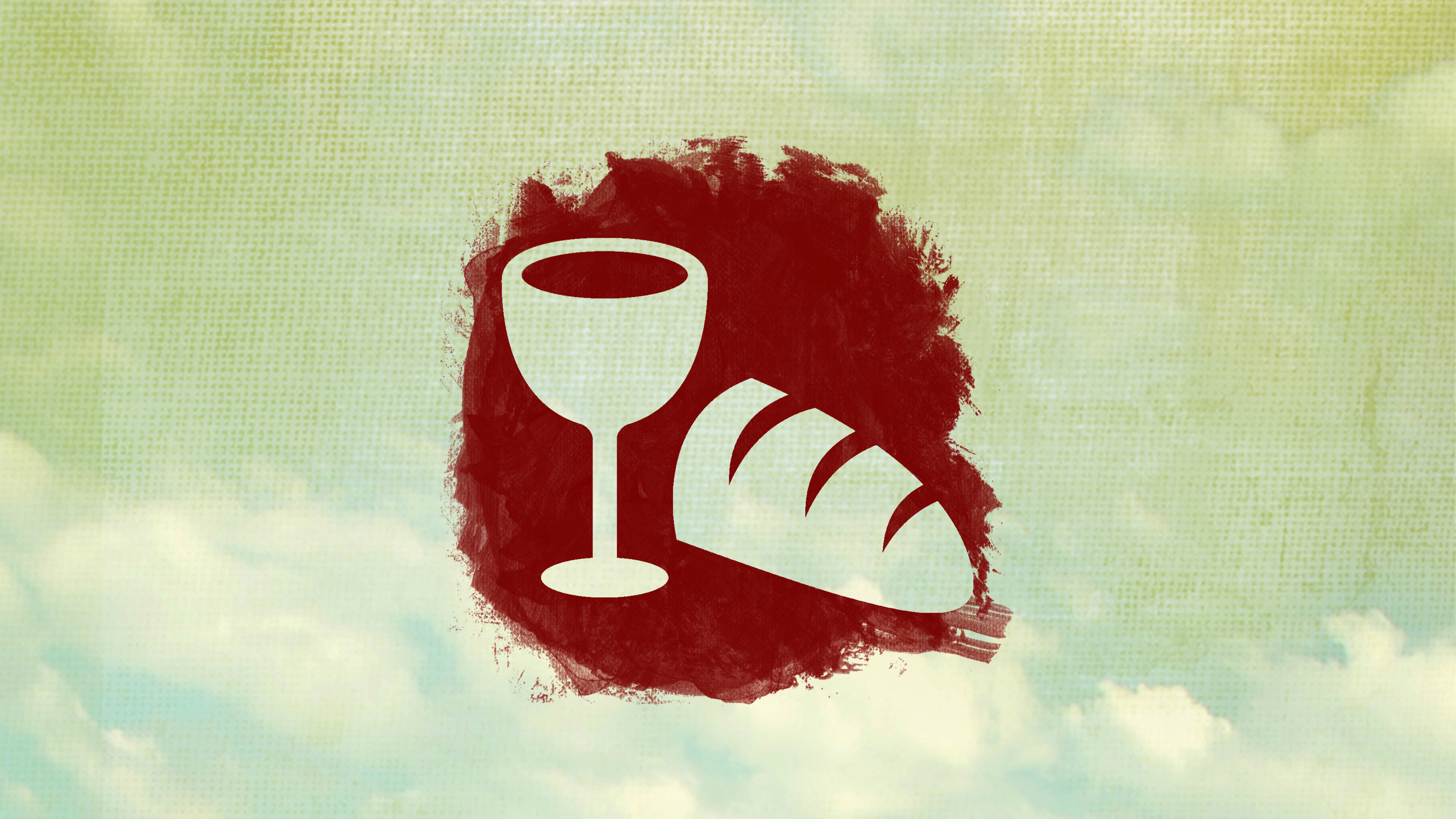 Hope Community Bible Church






















Lord’s Supper Series
Hebrews 2:1-4
1 For this reason we must pay much closer attention to what we have heard, so that we do not drift away from it. 2 For if the word spoken through angels proved unalterable, and every transgression and disobedience received a just penalty, 3 how will we escape if we neglect so great a salvation? After it was at the first spoken through the Lord, it was confirmed to us by those who heard, 4 God also testifying with them, both by signs and wonders and by various miracles and by gifts of the Holy Spirit according to His own will.
Big Idea:
“In light of the work of Christ for the salvation of sinners; you are either drawing near to God because of intentional attention and effort; or you are drifting away from God because of personal neglect and idleness.”
Salvation is exceedingly extraordinary
Salvation is exceedingly extraordinary because it is universal (everyone needs it).
Salvation is exceedingly extraordinary because it is unique (it comes only from the Lord).
Salvation is exceedingly extraordinary because it is undeniable (factual).
The testimony of eyewitnesses confirmed this salvation as being true.
The testimony of God Himself by confirming the message of the apostles.
Salvation is extremely essential
How can we know if we are saved?
Is there such a thing as a “carnal Christian?”
No, there is no biblical category of “carnal Christian”
Impossible to receive Jesus as Savior while devesting Him of His Lordship
Jesus is only and always Savior and Lord
This is what it means to receive salvation; Jesus is Savior (saving you from the penalty of sin); and Jesus is Lord (directing your actions and attitudes in life).
God did not save us so that we might continue to sin; may it never be; rather God saves us to bring Him glory by confessing Jesus as Lord and Savior; demonstrating such by both word and deed (see Ephesians 2:10).
Salvation is extremely essential
How can we know if we are saved?
The neglect of the Law of God imposed frightening penalties.
The neglect of the gospel of Christ will bring more dire consequences.
Hebrews 10:29
“How much severer punishment do you think he will deserve who has trampled under foot the Son of God, and has regarded as unclean the blood of the covenant by which he was sanctified, and has insulted the Spirit of grace?”
Salvation is easily evaded
The cause of spiritual drifting: “neglect”
Matthew 22:5
"But they paid no attention and went their way, one to his own farm, another to his business…”
Salvation is easily evaded
The cause of spiritual drifting: “neglect”
The cure for spiritual drifting: “pay much closer attention”
Big Idea:
“In light of the work of Christ for the salvation of sinners; you are either drawing near to God because of intentional attention and effort; or you are drifting away from God because of personal neglect and idleness.”
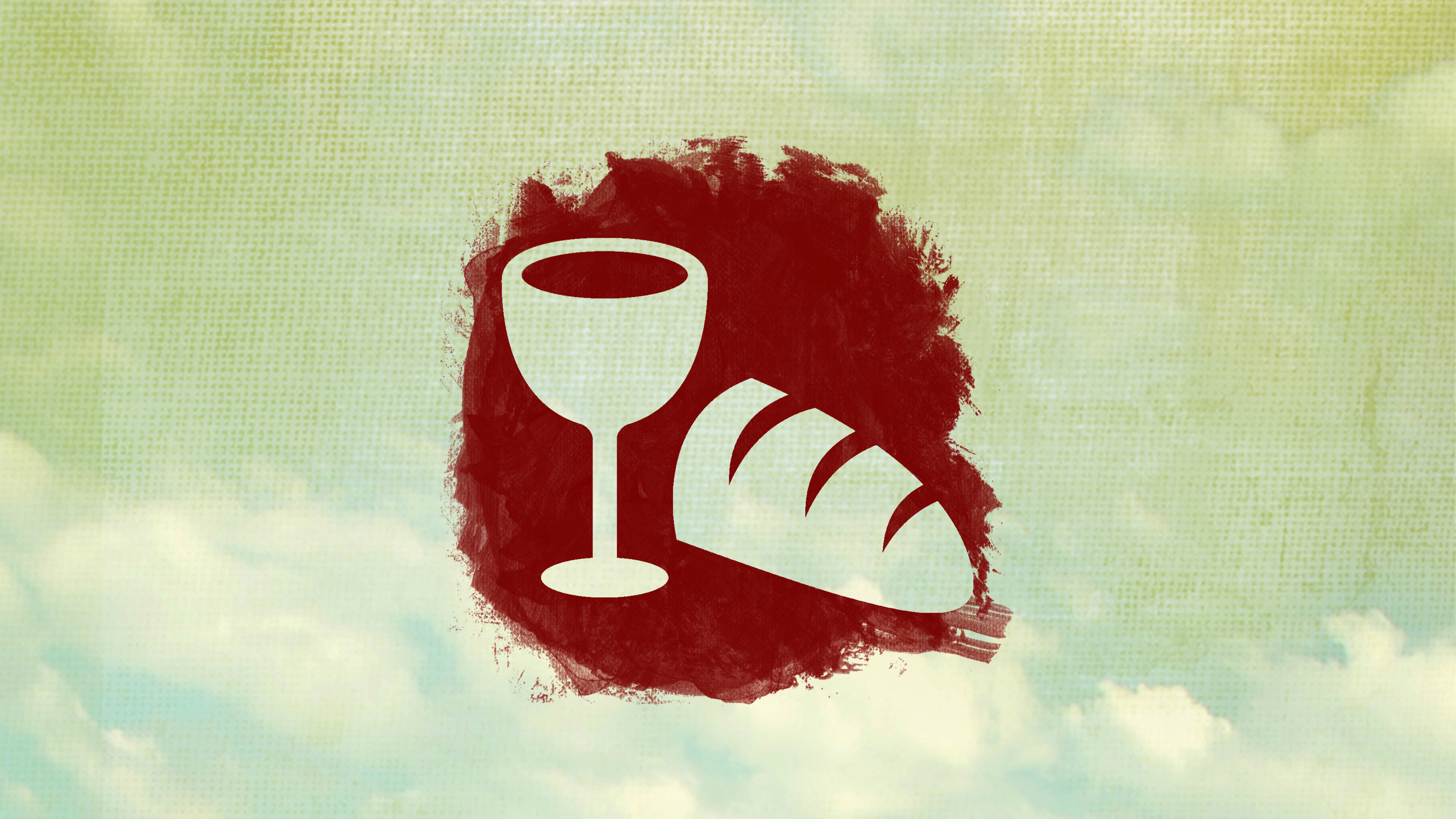 Hope Community Bible Church






















Lord’s Supper Series